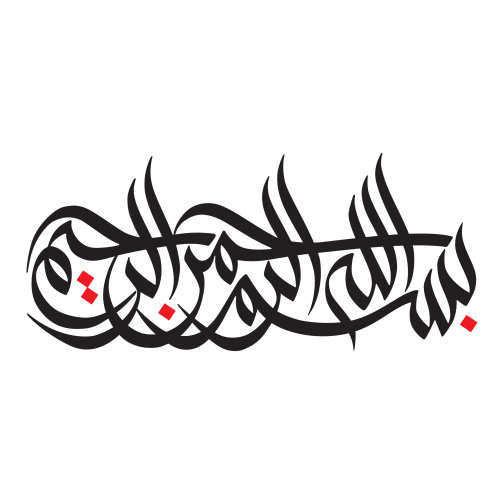 آموزش عملی کار با انواع هوش مصنوعی
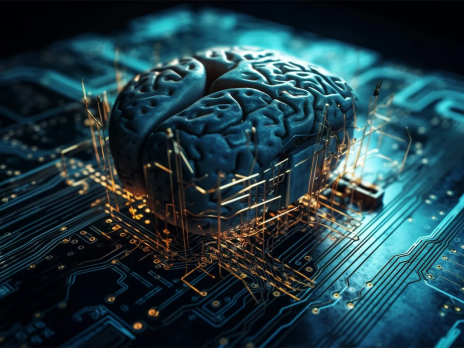 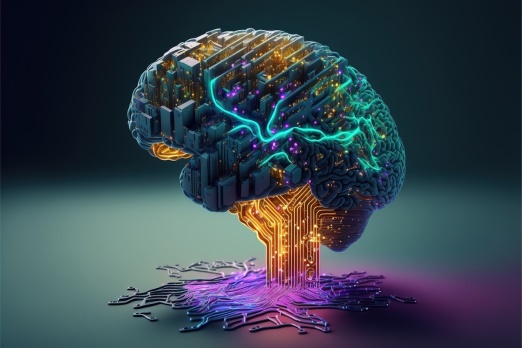 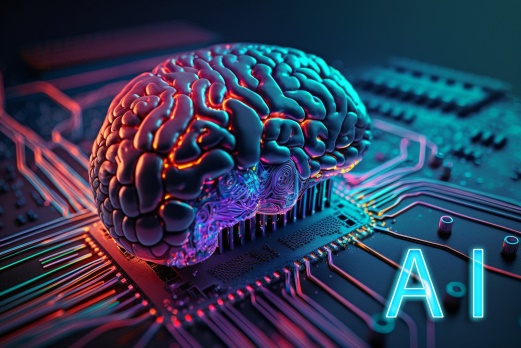 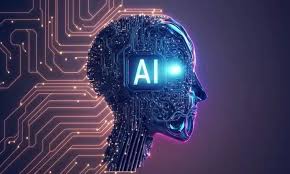 مقدمه
امروزه ابزارهای هوش مصنوعی متعددی برای ساخت عکس از دستور متنی، توسعه یافته‌اند. این ابزارها در ابتدا با نواقصی همراه بودند، اما به‌تدریج عملکرد دقیق‌تری پیدا کردند به‌گونه‌ای که حتی تشخیص عکس‌های هوش مصنوعی از تصاویر واقعی بسیار مشکل شد و ابزار دیگری توسعه پیدا کرد تا بتواند تصاویر هوش مصنوعی را تشخیص دهد.
! مهمترین نکته در مورد استفاده از هر ابزار هوش مصنوعی این است که بدانیم چگونه یک سری جمله را بیان کنیم تا نتیجه‌ی تولید شده تا حد ممکن به ایده‌ی ما نزدیک شود. درخواست متنی باید کاملاً دقیق و همراه با بیشترین جزئیات موردنظر باشد.
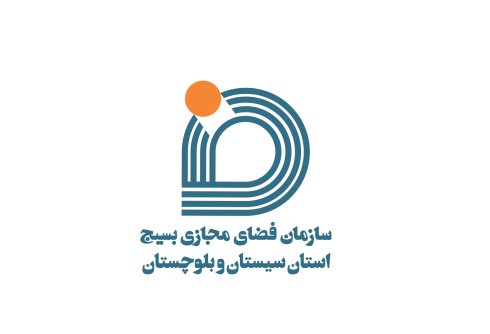 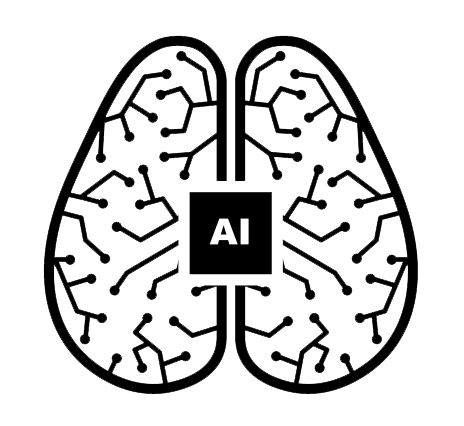 [Speaker Notes: مقدمه]
آموزش تبدیل متن به عکس
Text      to     Image
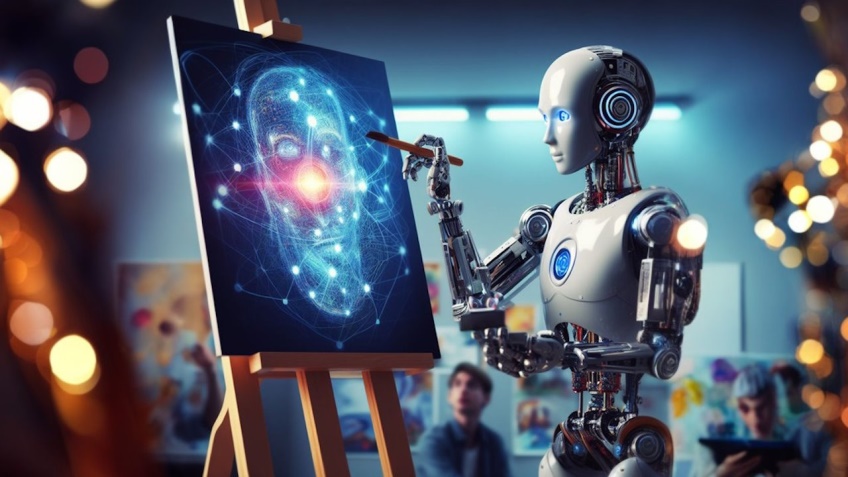 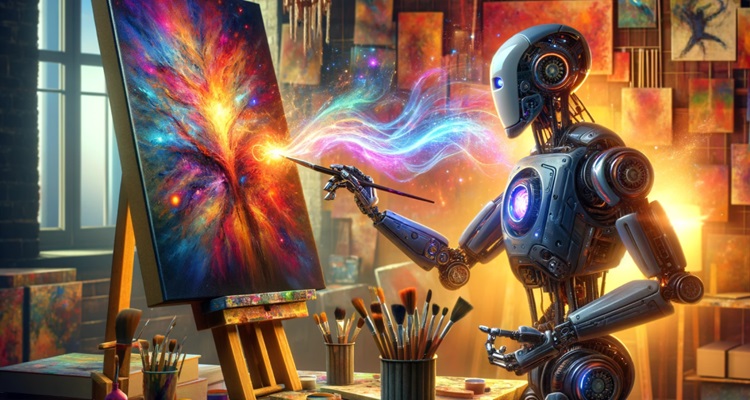 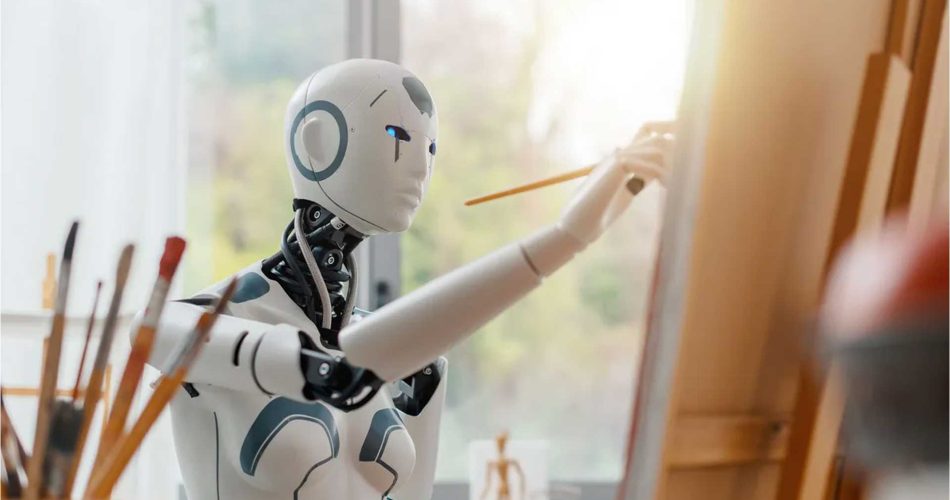 سناریو نویسی
پرامپت نویسی (سناریونویسی) مهارتی است که با کمک آن می‌توانیم با هوش مصنوعی ارتباط برقرار کنیم و راحت‌تر، سریع‌تر و دقیق‌تر به اهداف خود برسیم و همچنین خروجی مدنظرمان را از هوش مصنوعی دریافت کنیم.
سایت های زیادی برای دریافت سناریو وجود دارد ولی یکی از
 بهترین آنها سایت chatgot است که به صورت فارسی سناریو می دهد:
https://start.chatgot.io/
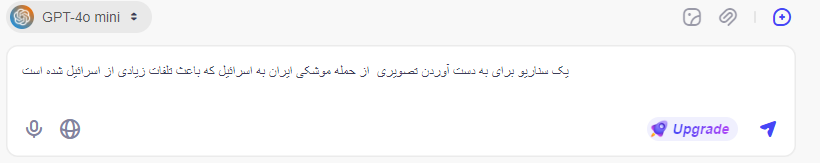 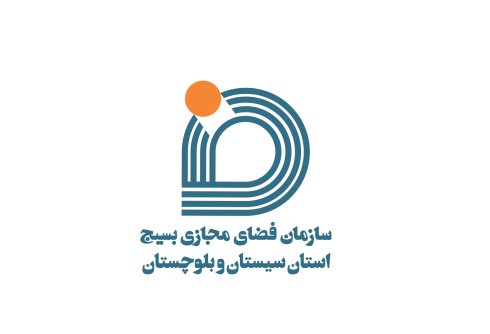 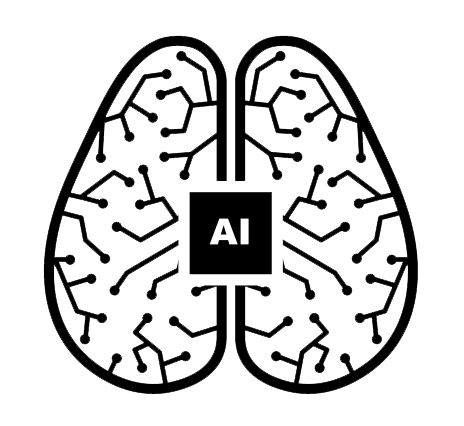 مثال
سناریو نویسی
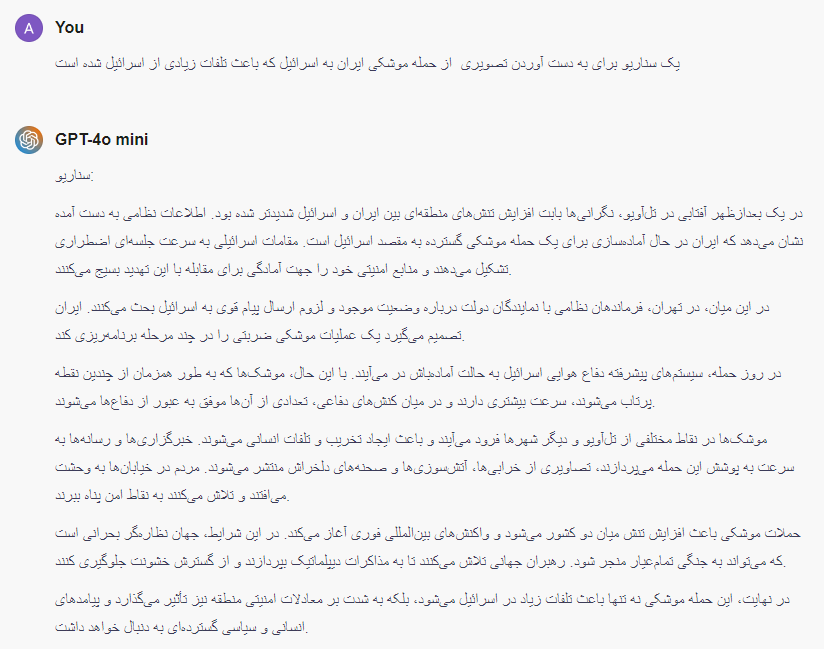 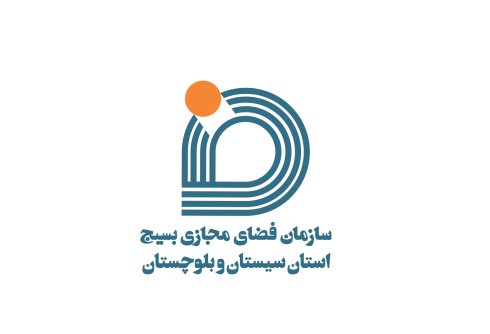 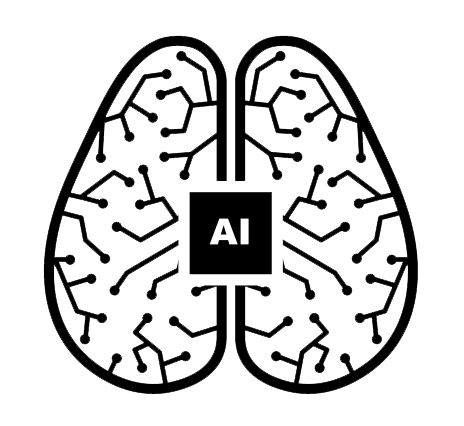 نتیجه
سناریو نویسی
در این مرحله نیاز است که متن فارسی سناریو را به انگلیسی  تبدیل کنیم
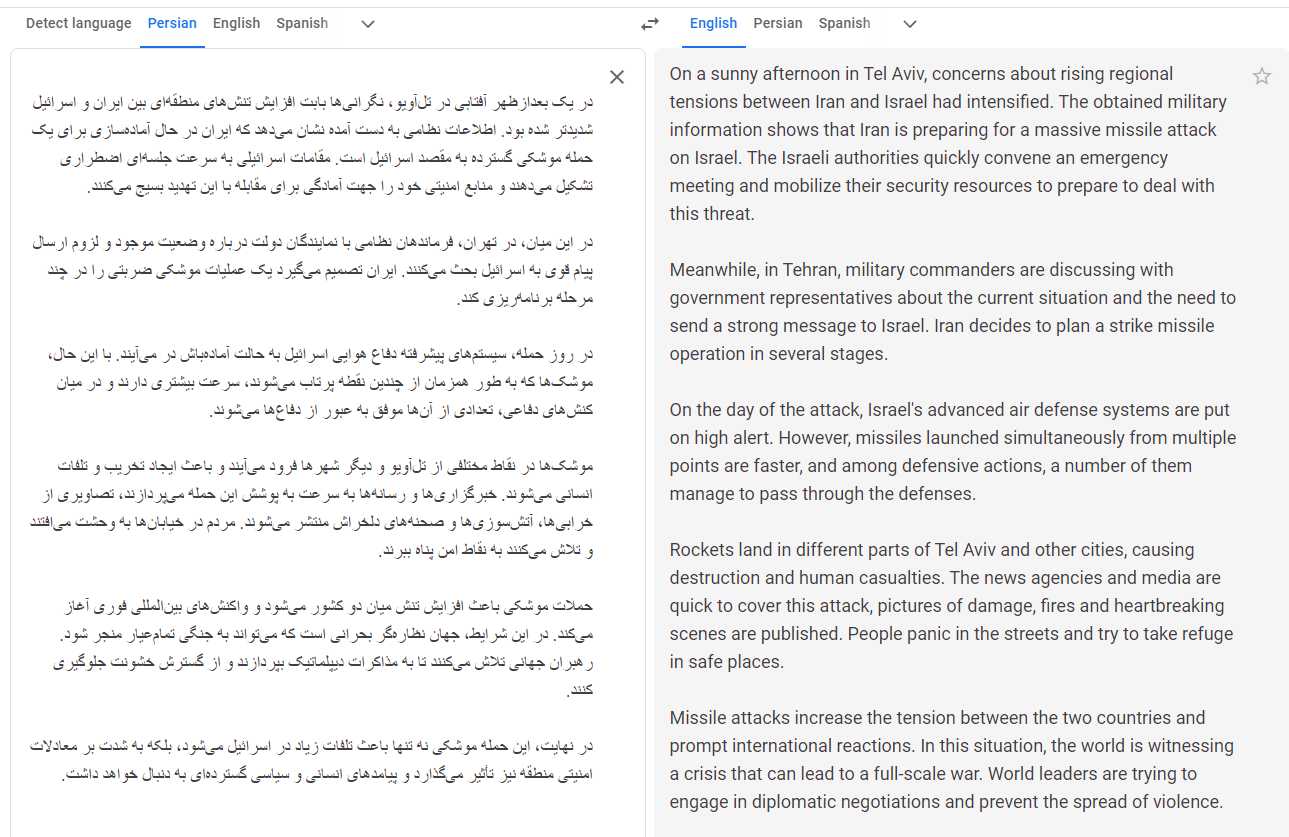 https://translate.google.com/
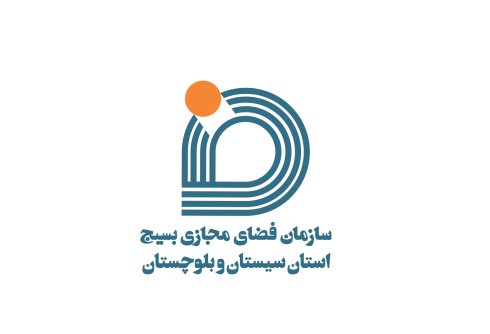 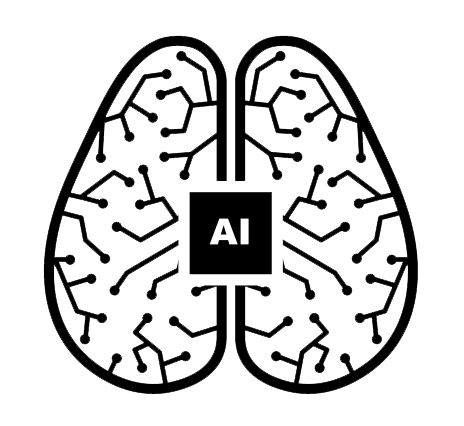 تبدیل فارسی به انگلیسی
تبدیل متن به تصویر
در مرحله بعد وارد سایت پایین می شویم و از سمت چپ روی google میزنم و یک اکانت جیمیل وارد میکنیم تا حساب ساخته شود.
https://app.leonardo.ai/ai-generations
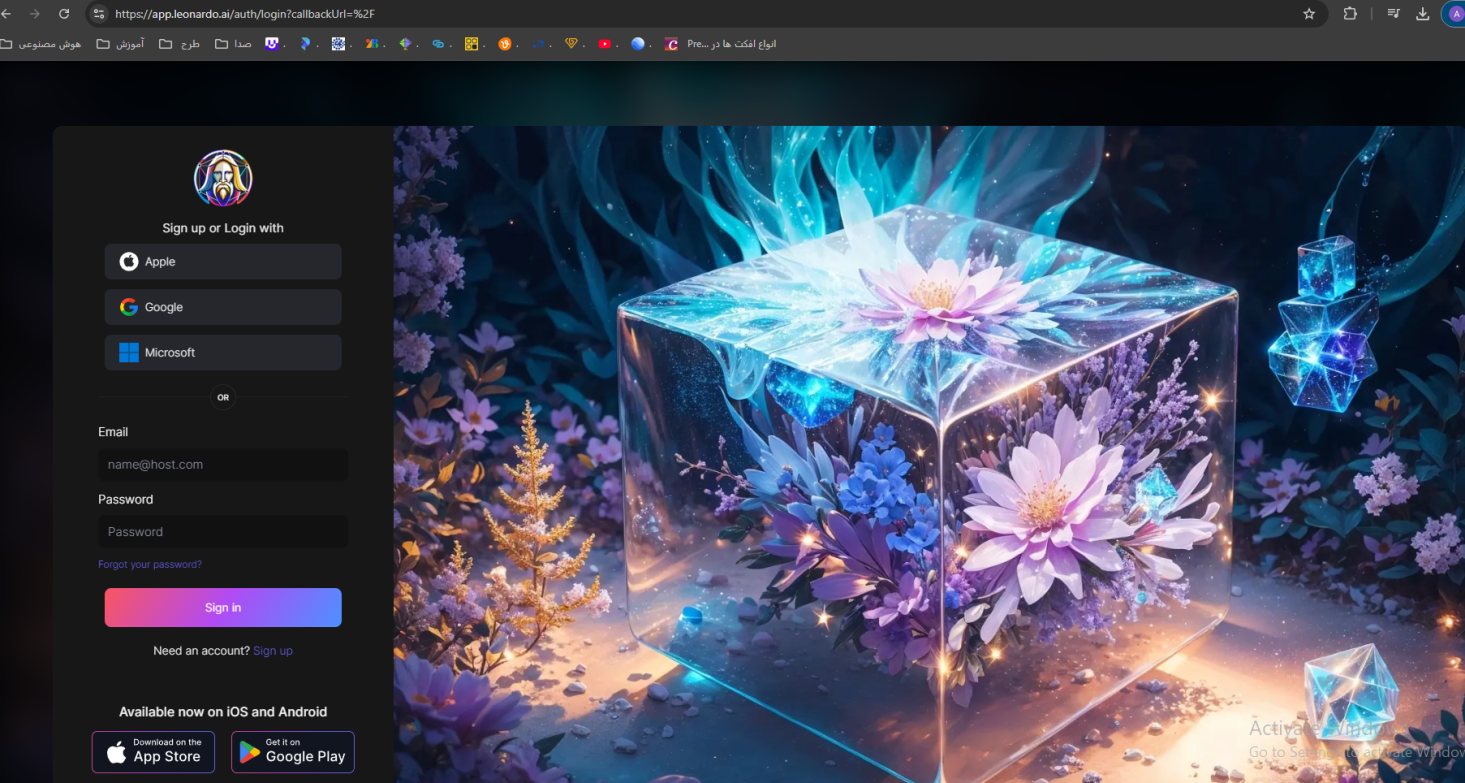 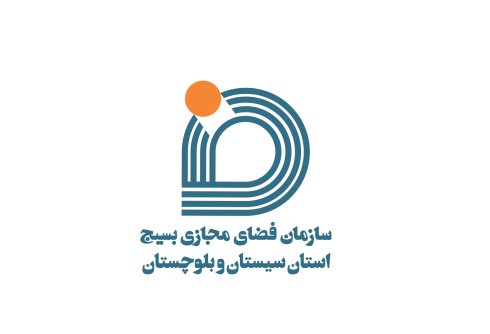 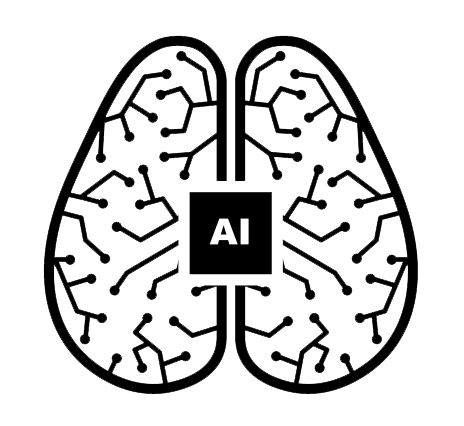 تبدیل متن به تصویر
پس از آن در کادر قرمز یک اسم انگلیسی وارد میکنیم و از بخش های پایین آن زمینه های کاریمان را انتخاب میکنیم که مهم نیست هرکدام انتخاب شوند   بعد روی next میزنیم.
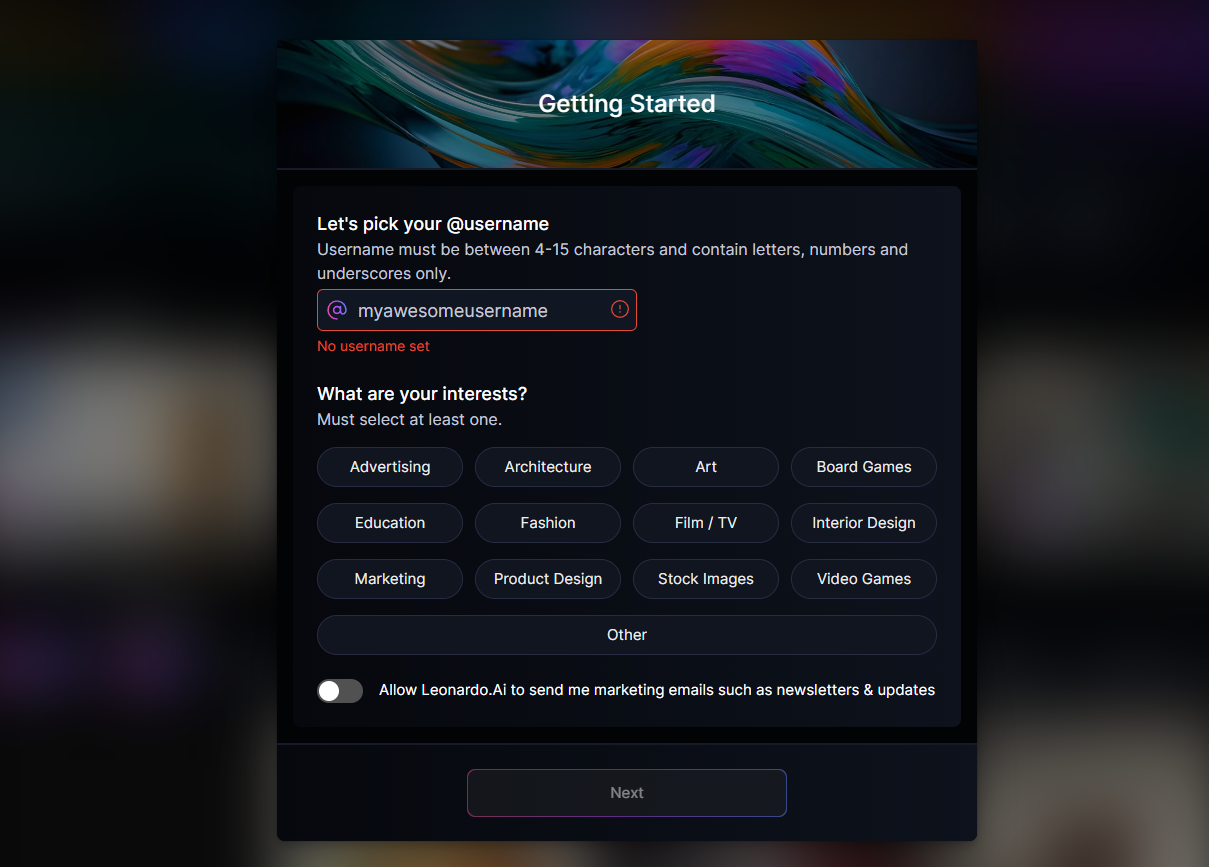 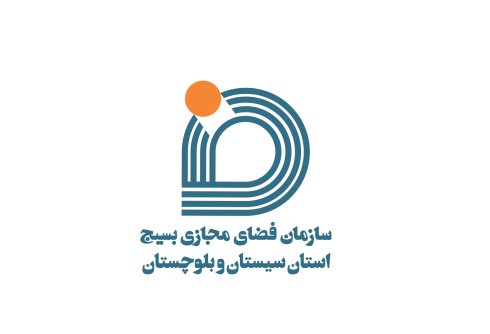 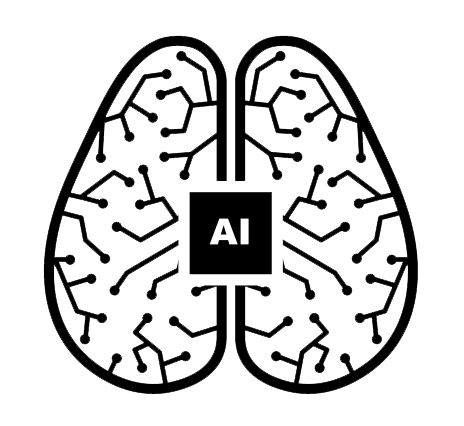 تبدیل متن به تصویر
پس از آن بخش enthusiast  را انتخاب و گزینه done را میزنیم.
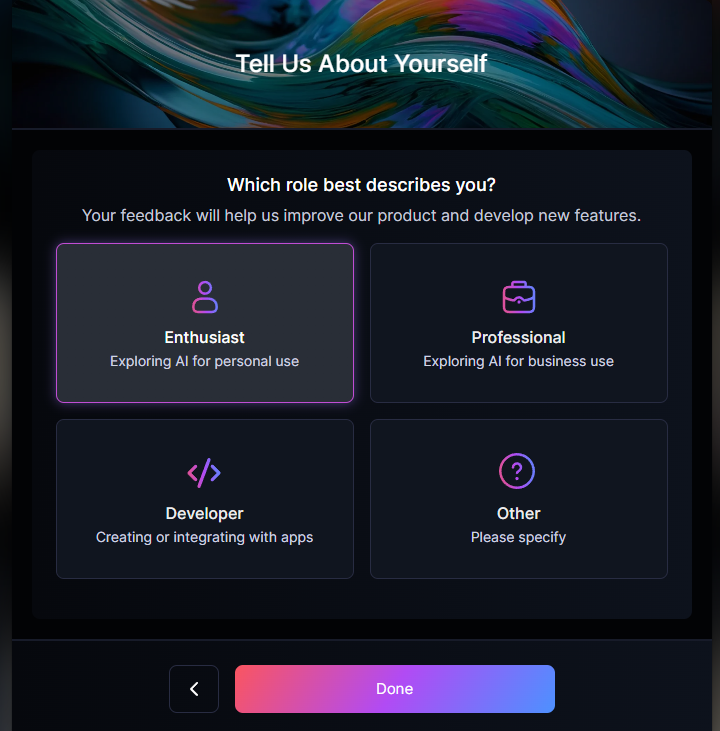 در نهایت روی accept term… میزنیم.
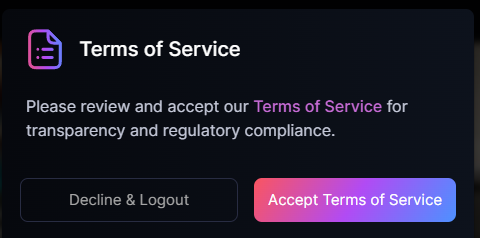 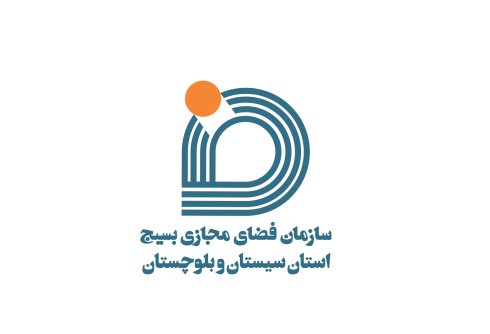 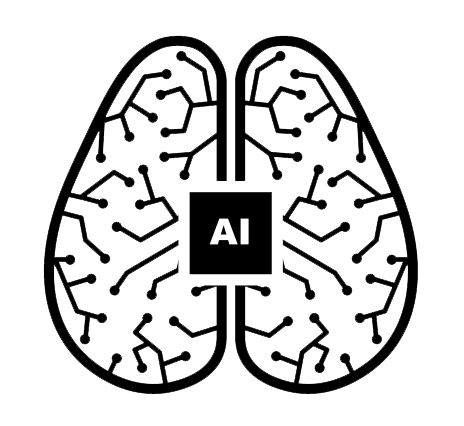 تبدیل متن به تصویر
برای شروع کار با آن روی image create  میزنیم و مراحل بعد رو مطابق تصاویر پیش می رویم.
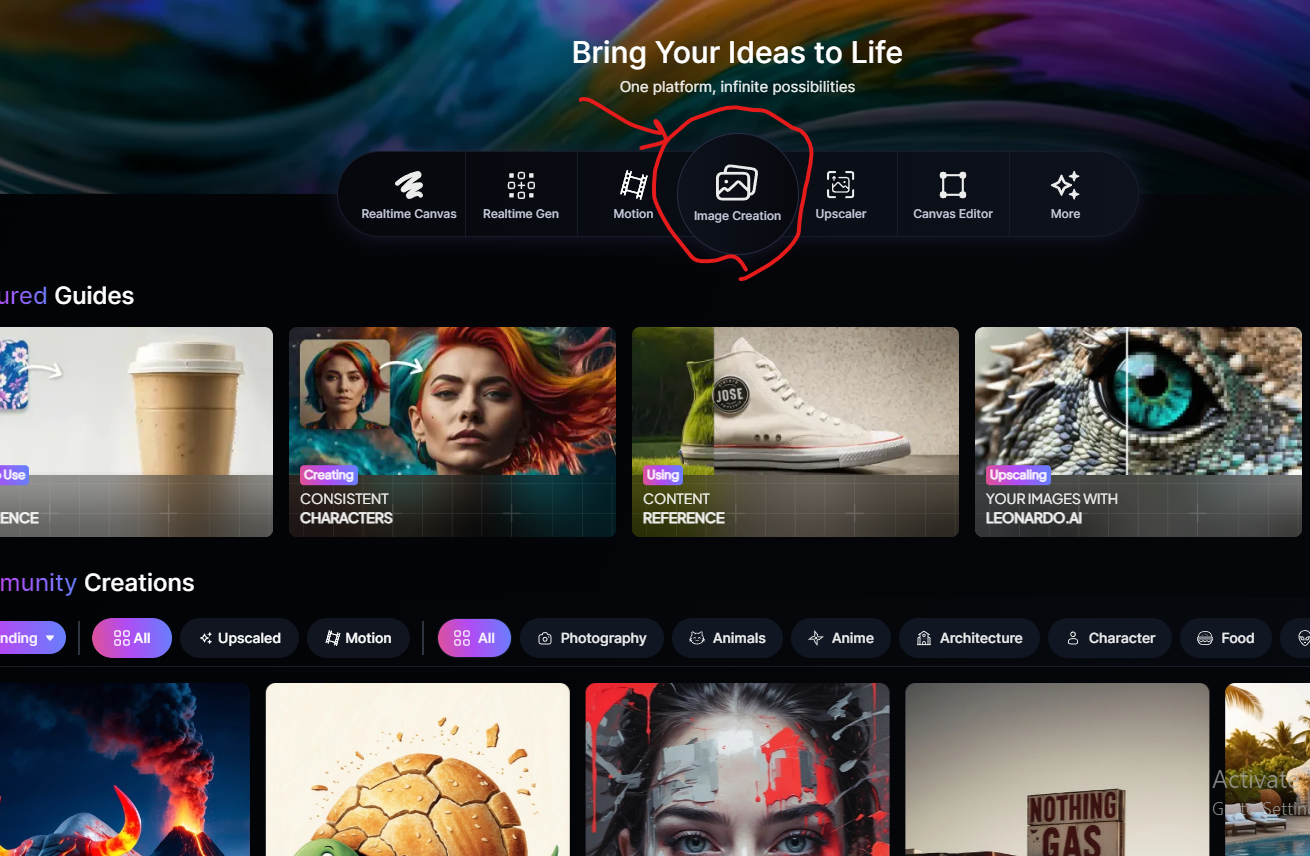 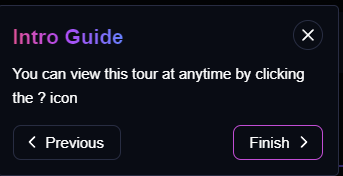 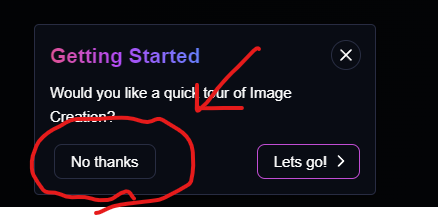 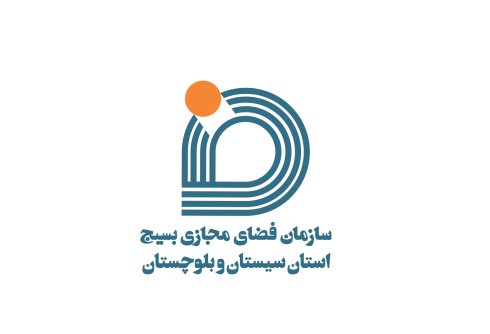 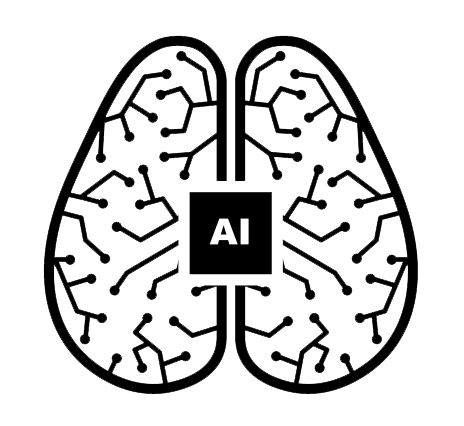 تبدیل متن به تصویر
در مرحله بعد طبق شماره های زیر تنظیمات را انجام می دهیم:
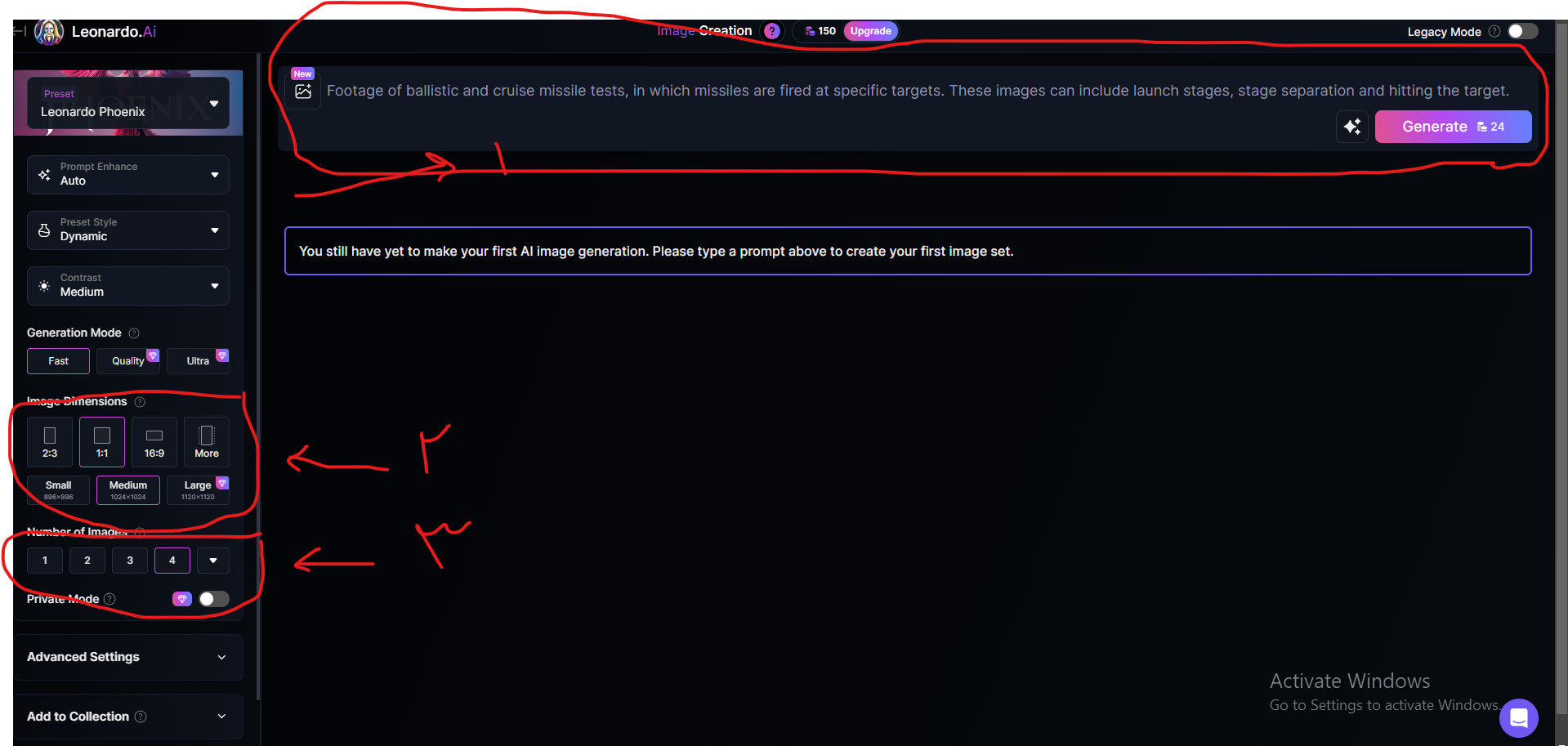 1- در کادر بالا متن انگلیسی سناریو  را وارد میکنیم.
2- از این بخش ابعاد تصاویر را میتوانید انتخاب کنید.
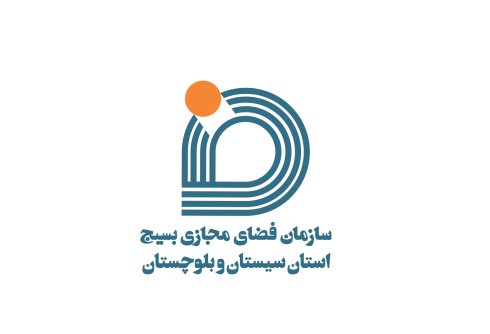 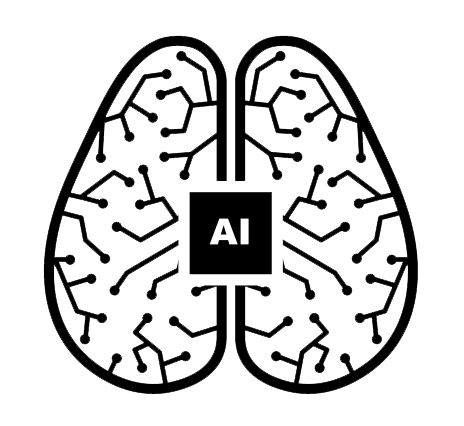 3- از این بخش میتوانید تعداد تصاویر خروجی را انتخاب کنید.
در نهایت روی دکمه Generate بالا میزنیم.
تبدیل متن به تصویر
در نهایت تصاویر ایجادی نمایش داده میشوند و میتوانید آنها را دانلود کنید.
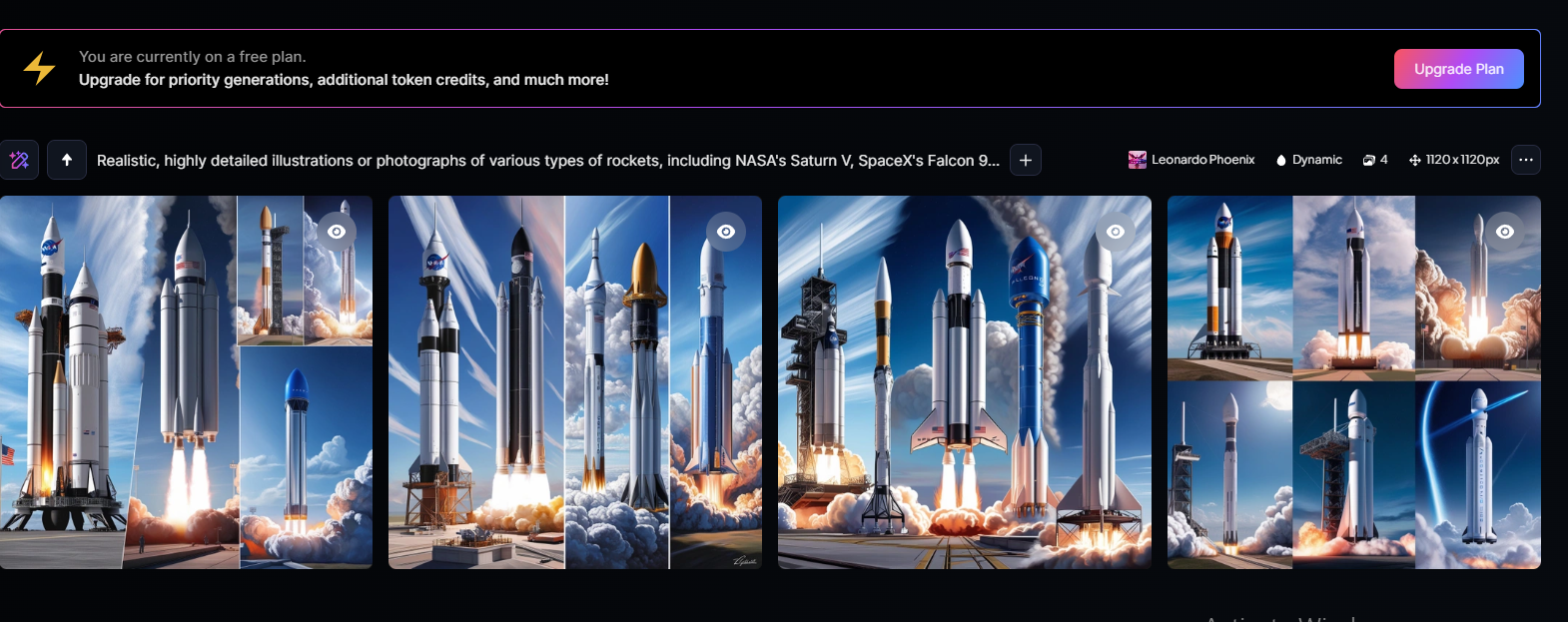 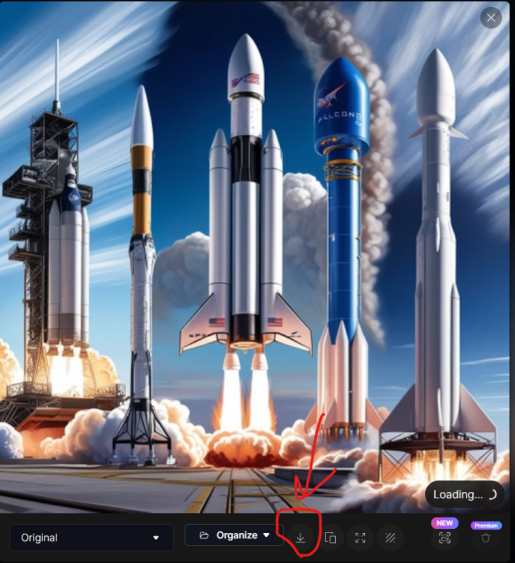 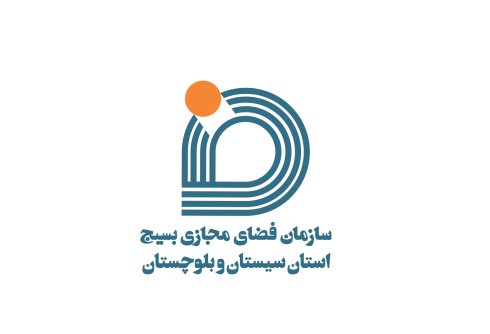 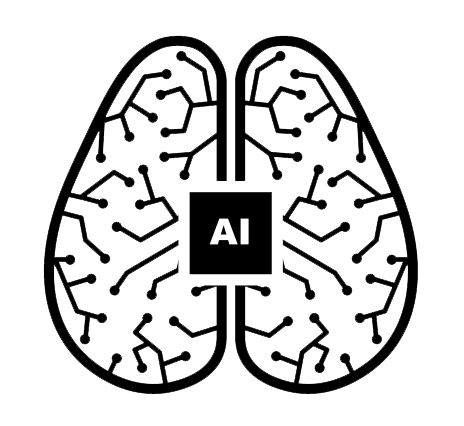 دیگر سایتها
تعداد زیادی از سایتها با محدودیت به تولید تصاویر از متن پرداخته اند که میتوانید با مراحل مشابه قبلی 
به تولید تصاویر پرداخته و در نهایت با تغییرات کمی در نرم افزارهای ویرایشگر به تصاویر ذهنی خود نزدیک کنید.
تعدادی از سایتهایی که به تولید تصاویر از متن پرداخته اند:
https://ideogram.ai/login
https://www.bing.com/images/create
https://beta.dreamstudio.ai/generate
https://openart.ai/create
https://flux1.ai/create
https://www.shakker.ai/home
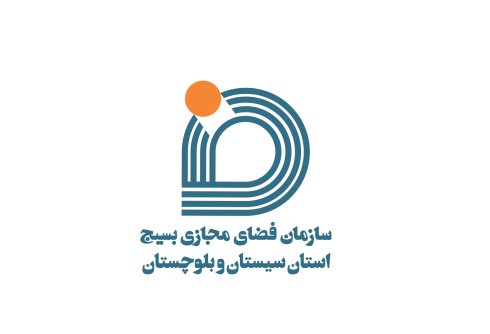 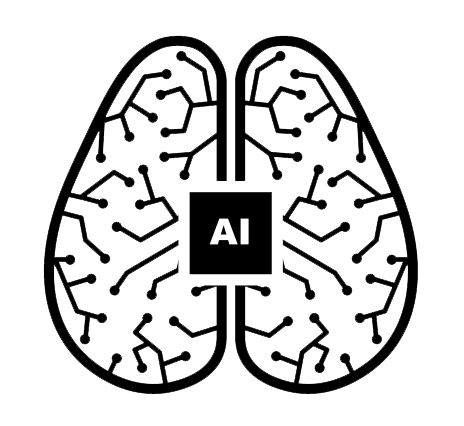 !نکته مهم: تمام مراحل کار سایتها یکی هست ولی مهم سناریو هست هرچه کاملتر صحنه را توصیف کنید عکس بهتری میدهند.
ویرایش عکسها
تصاویر دریافتی از هوش مصنوعی با اضافه کردن المان های مورد نظر ما و ویرایش و افزودن متن تبدیل به پوستر و ... باکیفیت می شوند.
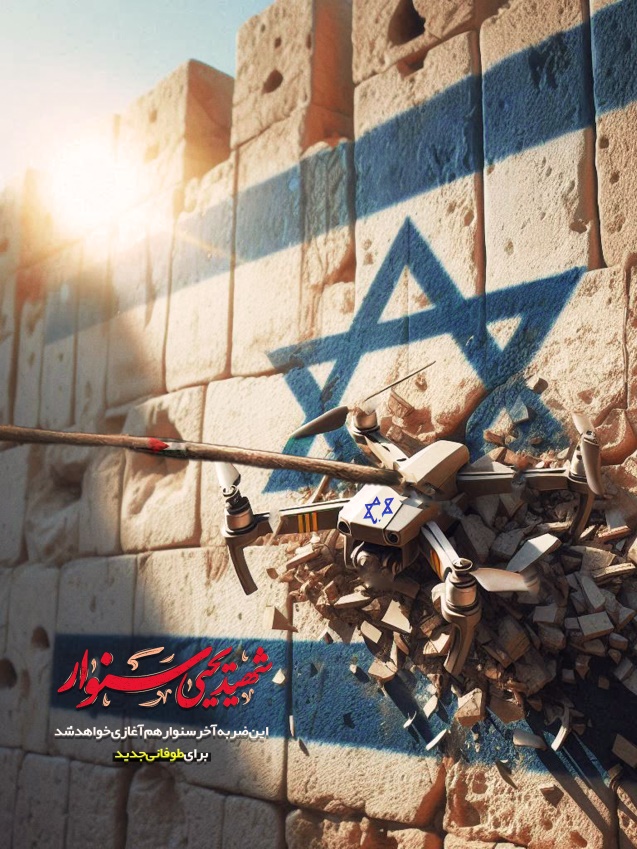 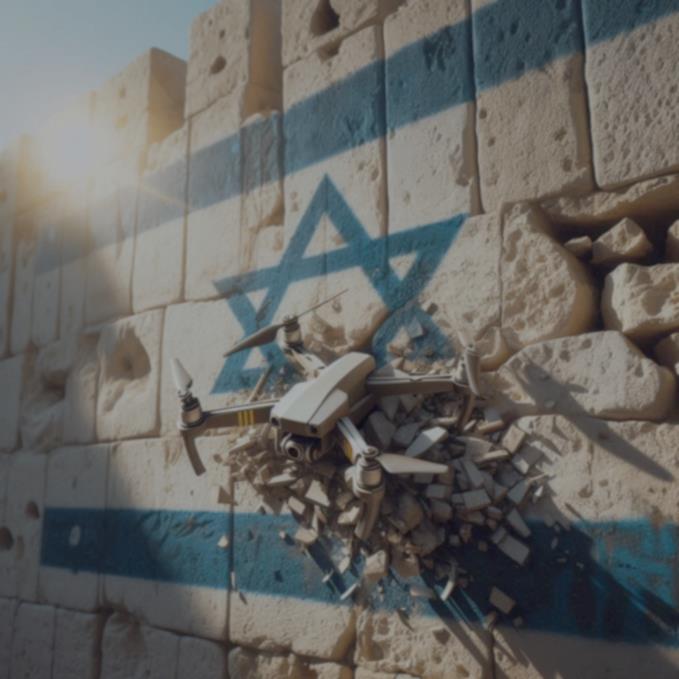 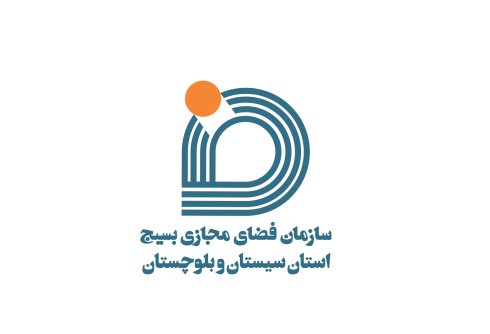 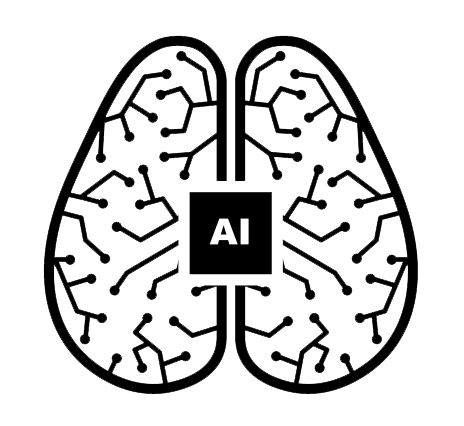 آموزش تبدیل متن به موزیک
Text      to     Music
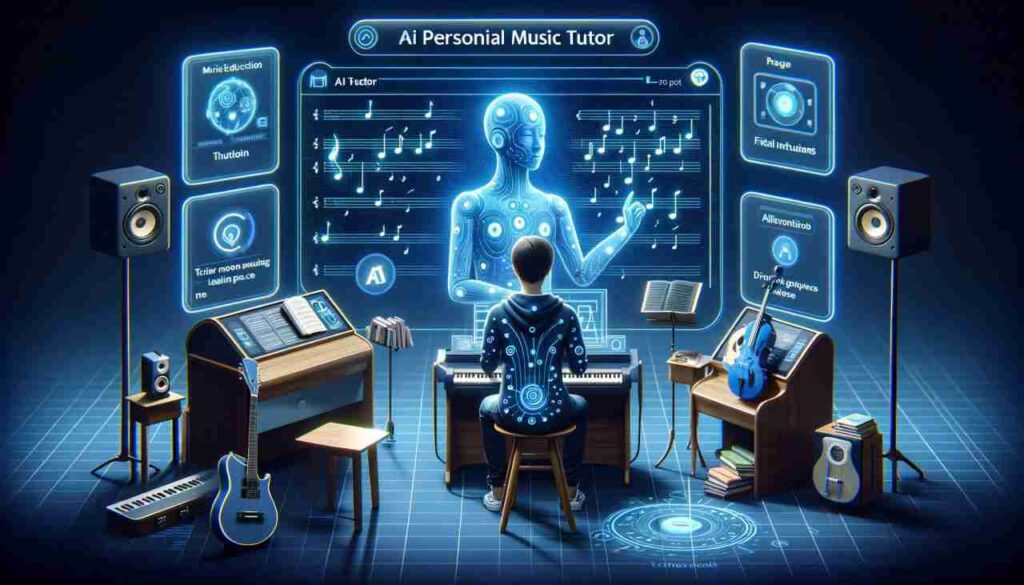 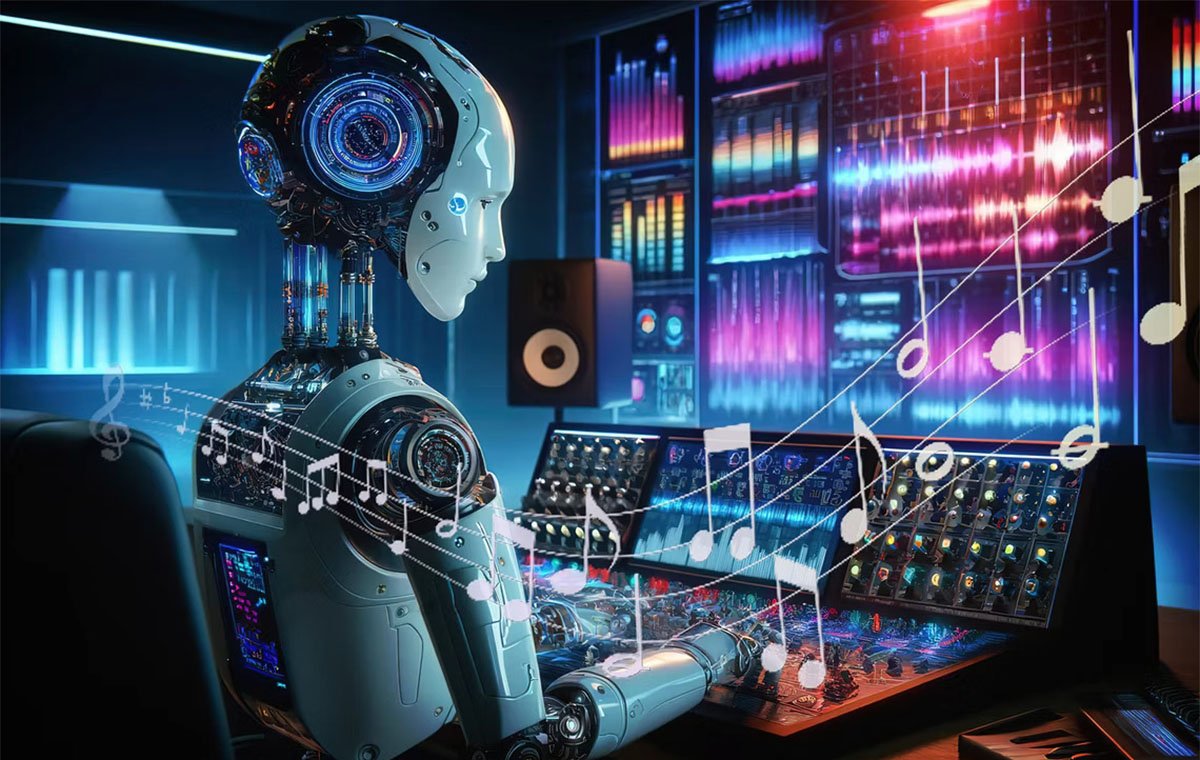 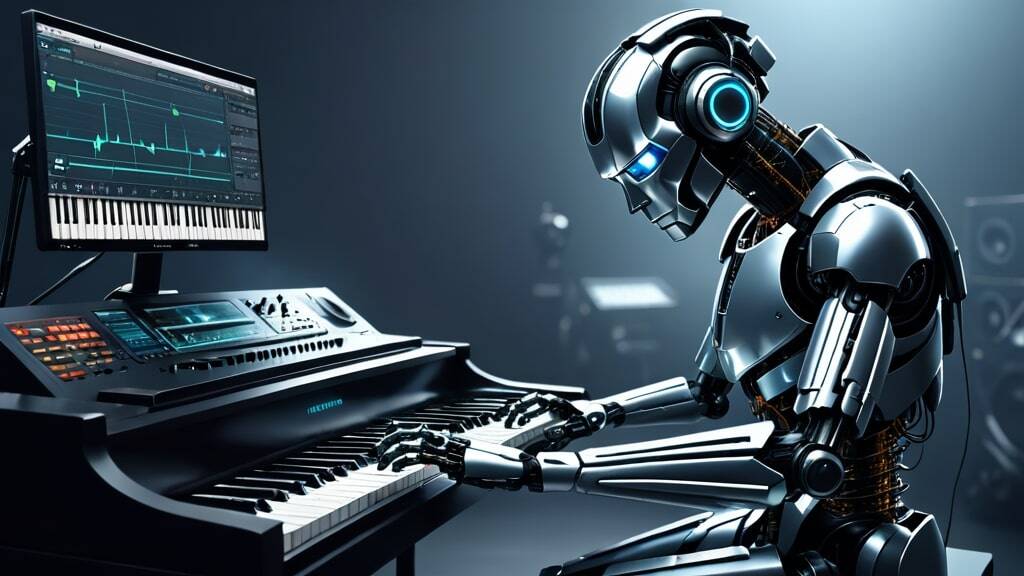 سناریو نویسی
آموزش تبدیل عکس به ویدئو
Image      to     Video
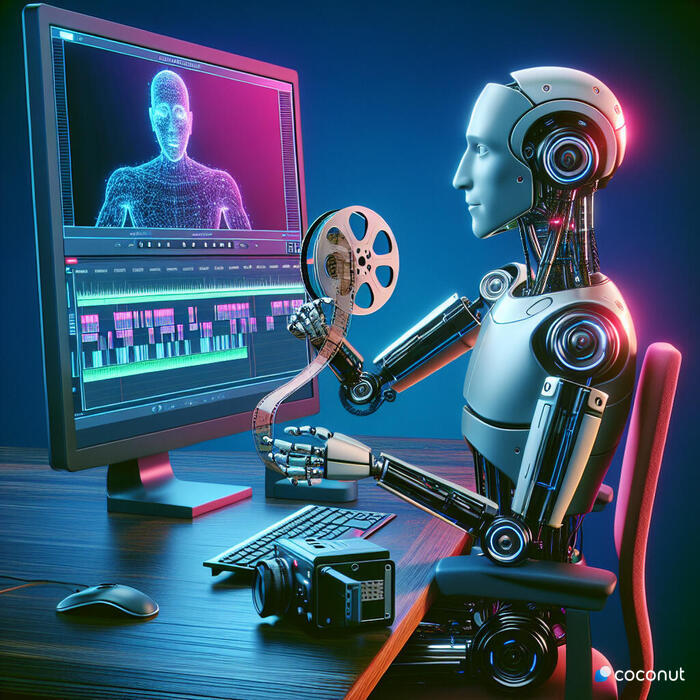 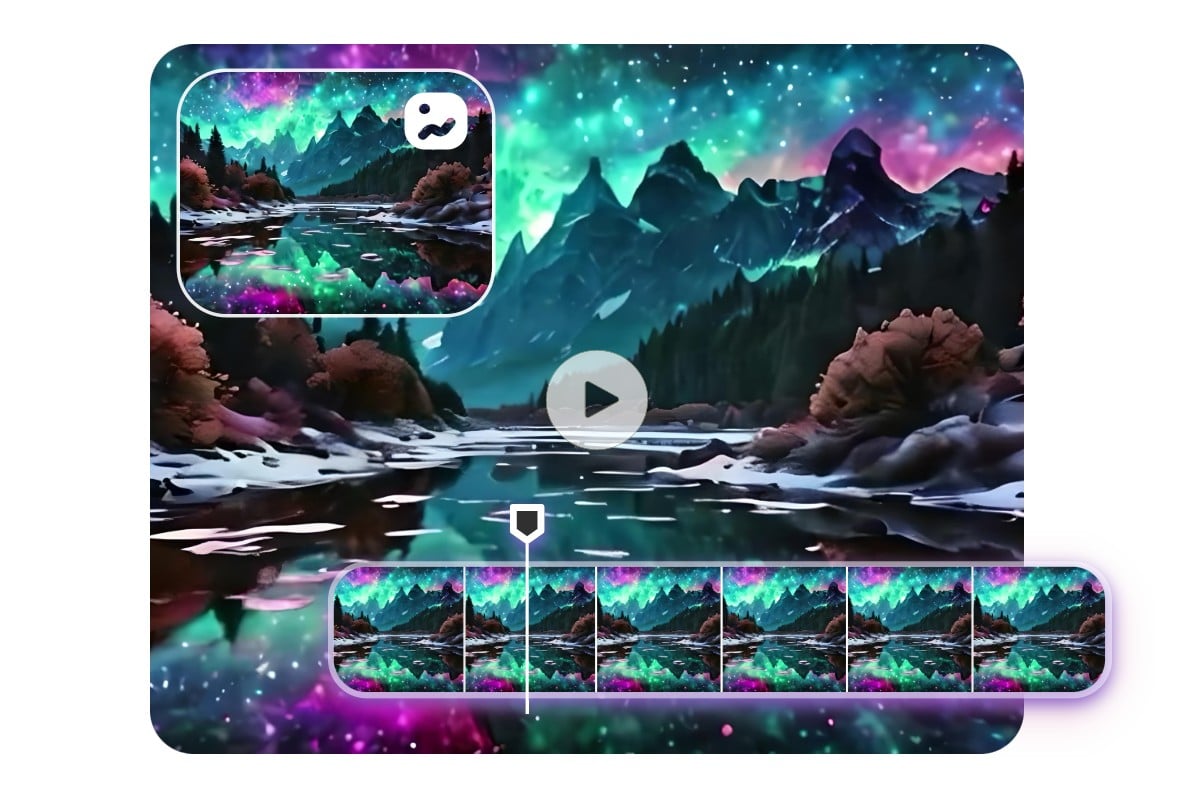 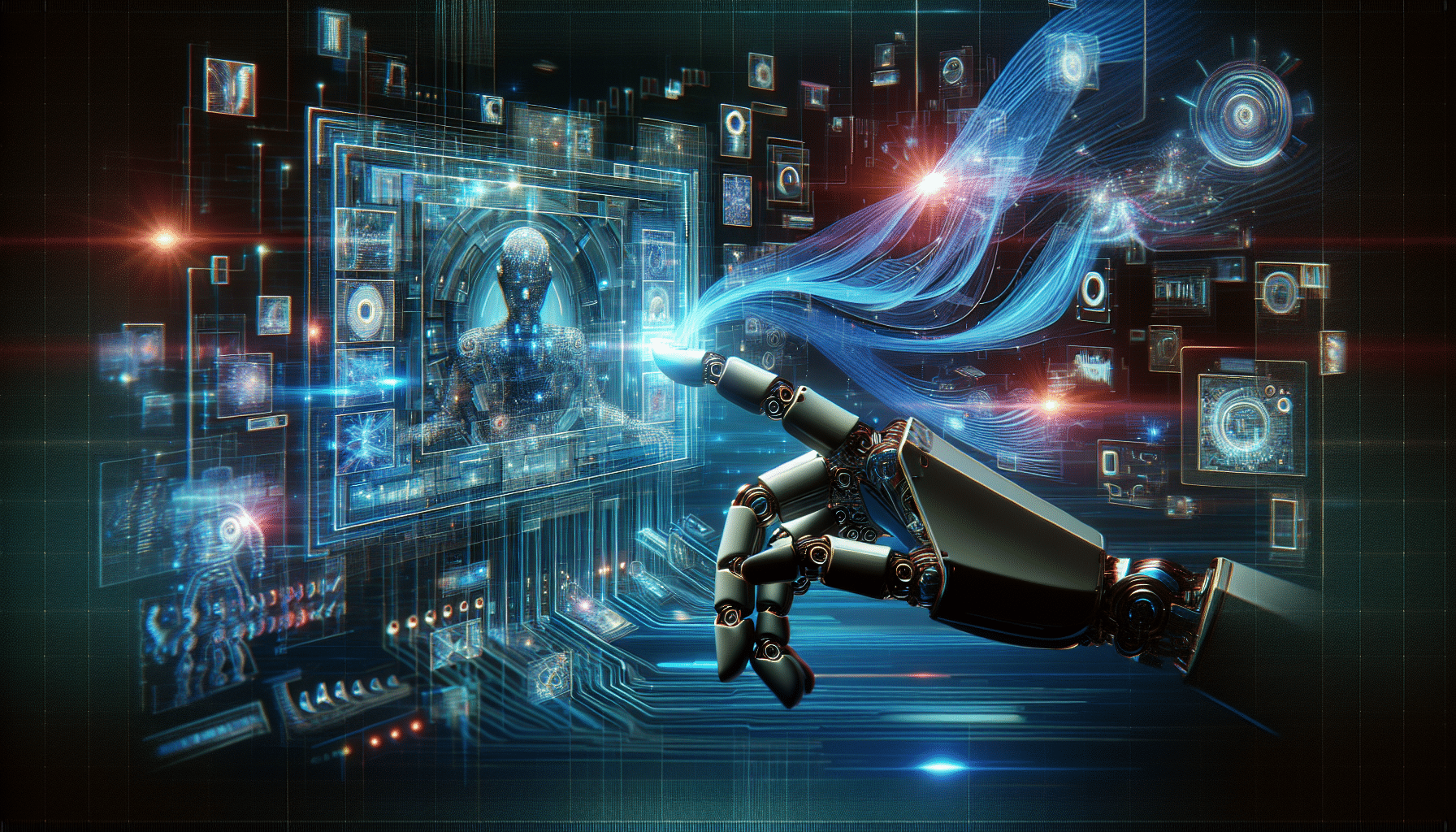 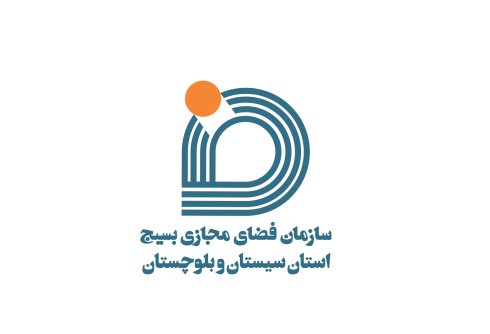 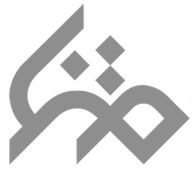 آبان ماه 1403
مرکز متنا فضاى مجازى بسیج سیستان و بلوچستان